Урок- захист проектної роботи з геометрії                     учнями 8 класу
“Шахта  та  геометрія,  що між  ними  спільного?”
Вчитель Калашник Наталія Іванівна
2016-2017 навчальний рік
Мета уроку
Освітня:
Узагальнити знання про геометричні фігури- чотирикутники та трикутники: означення фігур , сума кутів трикутника та чотирикутника, сума гострих кутів прямокутного трикутника, види фігур, їх властивості та ознаки.
Формувати навички та уміння  практичного  використання набутих теоретичних знань, розвивати творчі здібності і логічне мислення учнів при знаходженні ними раціональних шляхів для розв’язування практичних задач.
Виховна:
Виховувати культуру спілкування; культуру усного мовлення; любов до предмету.
Виховувати свідоме ставлення до праці, почуття національної гідності.
Розвивальна:
Сприяти розвитку самоосвітньої діяльності учнів; інтересу до проектної діяльності; розвитку предметної та життєво необхідної компетентностей.
Розвивати логічне мислення, просторові уявлення учнів.
Урок-захист проектної роботиз геометрі у 8 класі
Тип уроку: узагальнення й систематизації знань.
Технологія проведення уроку: проектна (захист наукової роботи).
Інноваційна ідея уроку: метод проектів – засіб продуктивного  навчання на уроці узагальнення й систематизації знань.
Методи проведення уроку: 
Словесні - розповідь, бесіда.
Наочні - демонстрація виконаних презентацій, публікації, таблиць та ін.
КРОСВОРД «Геометрія»
Девіз уроку
Розум полягає не тільки в знанні, а й в умінні застосовувати знання до справи.             Арістотель
Задачі
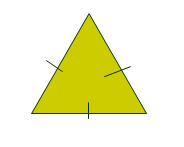 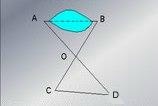 №1 (2 б.)
№2 (1 б.)
11/25/2016
6
Задача 3 (3 б.)   Неподалік від нашого селища пробиті дві шахтні скважини паралельно одна одній..Довжини скважин відносяться як 2:3. Кут між поверхньою  грунту та однією скважиною (NLF)дорівнює 1350. Довжина  вентиляційного ствола (зеленого), що з`єднує середини відрізків PF і NL дорівнює1500 м. Знайти відстань між скважинами.
N
L
М
P
F
11/25/2016
7
Відповідь: Необхідно скласти та розв`язати рівняння -2х+3х=3000; х=600; NP = 1800м; FL = 1200м;Відстань між скважинами PF= LM;Δ LMN – прямокутній і  рівнобедренний, бо LNM=NLM =1800 - 1350 = 450 , значить MN=ML=1800 -1200=600м.
N
L
М
P
F
11/25/2016
8
№4 (1 б.) Кут  L прямокутного трикутника PFL, що утворився між  двома  шахтними скважинами,  дорівнює  30°. Знайдіть  відстань між скважинами- PF, якщо PL = 16 км.
К
N
L
P
F
1
11/25/2016
9
№4 (1 б.) Відповідь: У прямокутного трикутника з кутом 30 катет, протилежний цьому куту, дорівнює половині гіпотенузи. Тому PF = 16 : 2 = 8 км.
К
N
L
P
F
1
11/25/2016
10
Задача 5 (2 б.)Кут PNL, що утворився між шахтною скважиною та поверхньою грунта, дорівнює 72°. Знайдіть кут PLF між меншою скважиною та вентиляційним стволом, якщо PF відстань між скважинами.
К
N
L
P
PL – вентиляційний ствіл
F
1
11/25/2016
11
Задача 5 (2 б.) Відповідь:  У рівнобедреного трикутника кути при основі рівні, тому, щоб знайти кут при вершині, потрібно застосувати теорему про суму кутів трикутника. Маємо 180 - 72 - 72 =  36. Кут LPF = 90 -36=54.  PLF=36.
К
N
L
P
PL – вентиляційний ствіл
F
1
11/25/2016
12
Задача 6 (3 б.)Дано: KNP = 130°. Знайти 1.
К
N
L
PL – вентиляційний ствіл
P
F
1
11/25/2016
13
Задача 6 (3 б.) Відповідь:  KNP  є зовнішнім кутом для PNL, тому N = 180 - 130 = 50. PNL – рівнобедрений, тому L = 50, оскільки  L і  N – кути при основі.  LPN= 1800 - 1000 = 800.  LPN і 1 – вертикальні кути, отже  1 = LPN = 80..
К
N
L
P
PL – вентиляційний ствіл
F
1
11/25/2016
14
Задача 7 (2 б.)Кут між довшим шурфом і грунтом дорівнює 600.Відстань між шурфами на поверхні землі дорівнює більшому шурфу та становить 2000м. Знайти довжину меншого шурфа.
Д
С
А
В
11/25/2016
15
Відповідь: АВСД -  прямокутня трапеція.Треба провести висоту СК. СКД – прямокут., з кутами 600 та300. КД=1/2СД =1000м. Тоді СВ=2000 – 1000 = 1000 м – менший шурф.
Д
С
К
А
В
11/25/2016
16
Домашнє завдання:
Скласти сенкан до слова Трикутник.
Скласти асоціативний кущ до слова Чотирикутник.
Написати вірш або казку про Геометричні фігури.
Спробуйте розрізати рівносторонній трикутник на п’ять рівнобедрених.
Створити мозаїку, аплікацію чи малюнок, використовуючи різні геометричні фігури.
11/25/2016
17
Дякую всім за урок!                          Бажаю творчого натхнення!